5.6.  Site visited Picture to understand the objective work in practical aspect:-
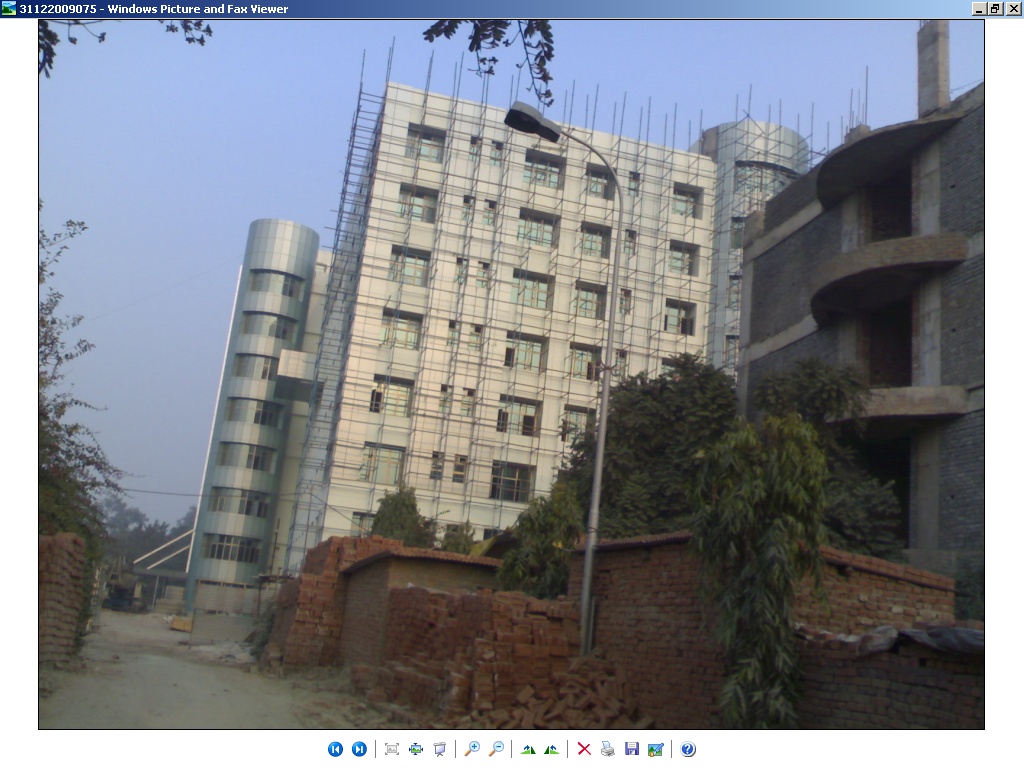 View of Base-Isolated 9 Storey Building Constructed in the Dilshadgarden GTB Hospital Delhi
Fig 5.24
85
1
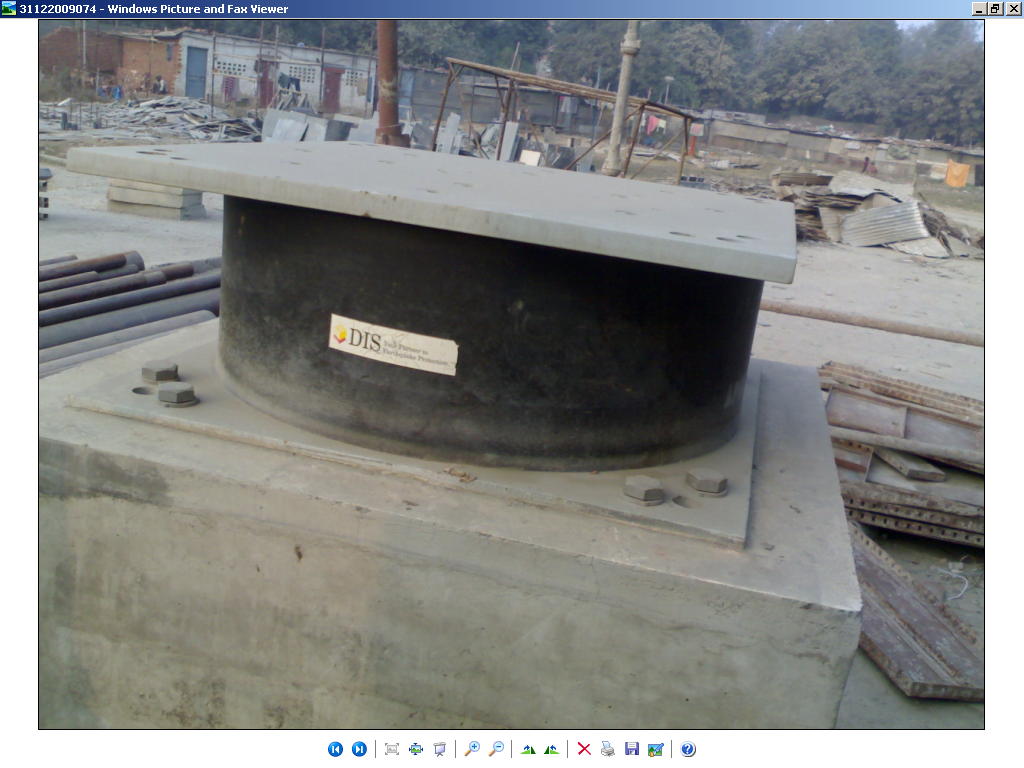 A Prototype View of Lead Rubber Bearing Used in GTB Hospital Base-Isolated Building at Delhi Dilshad Garden
Fig 5.25
86
2
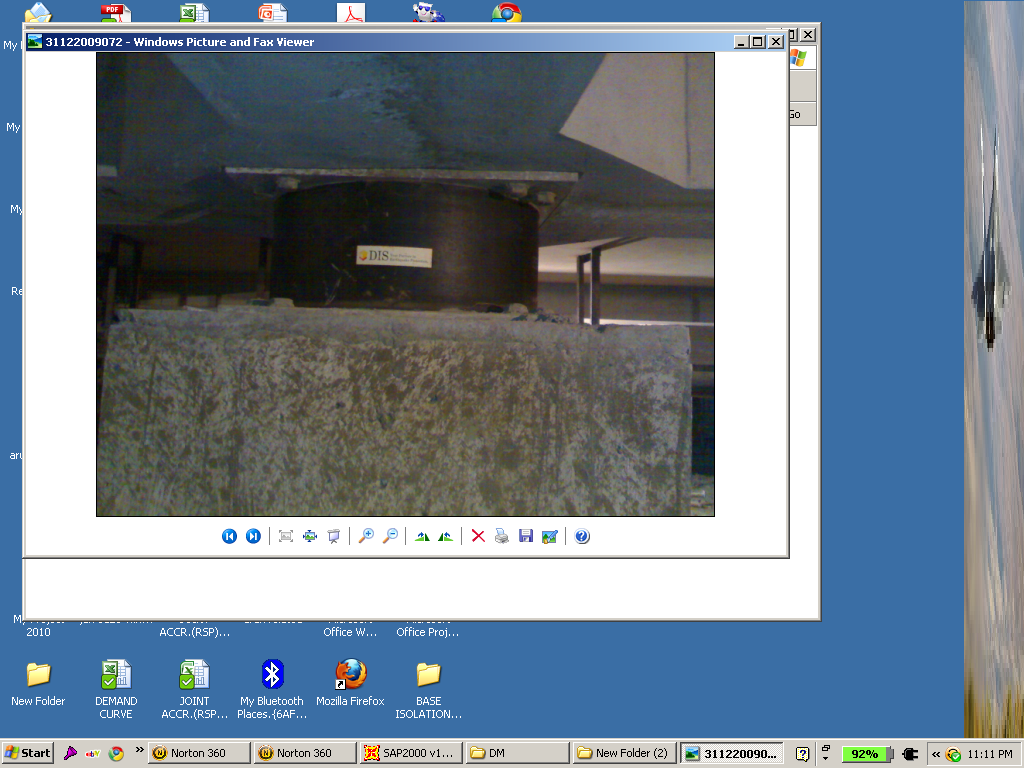 A View of “Lead Rubber Bearing ‘’Installed in Basement at the Junction of Beam-Column in Base-Isolated Building At GTB Hospital Delhi.
Fig 5.26
87
3